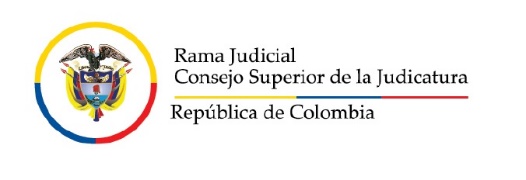 ARCHIVO CENTRAL
EL ARCHIVO CENTRAL DE LA ADMINISTRACION JUDICIAL LE INFORMA A LOS USUARIOS QUE:
LA ATENCION A SUS SOLICITUDES DE COPIAS DE EXPEDIENTES Y  CERTIFICACIONES SE REALIZARA A TRAVES DEL CORREO ELECTRONICO mdelahozp@cendoj.ramajudicial.gov.co.
PARA DILIGENCIAS QUE EXCLUSIVAMENTE SE TENGAN QUE ATENDER EN LAS OFICINAS DEL ARCHIVO CENTRAL, SE HARAN CON PREVIA CITA AL TELEFONO No. 3217611152.